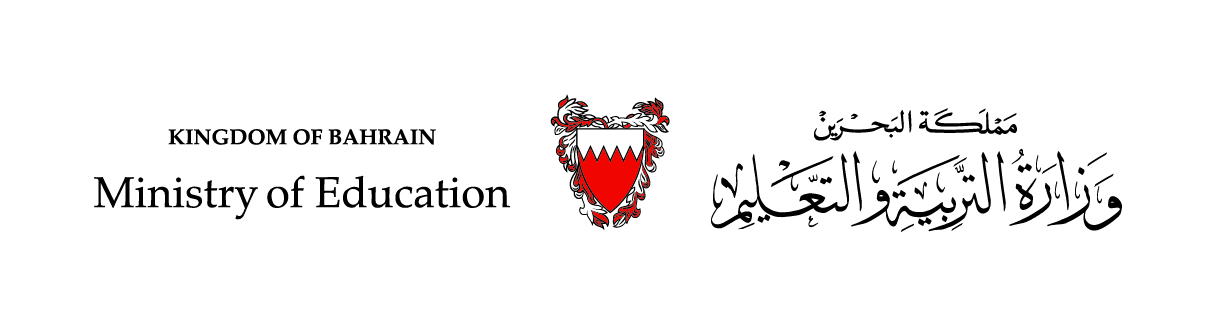 Upstream 3
3rd Intermediate
Unit 6
6c. Planning ahead
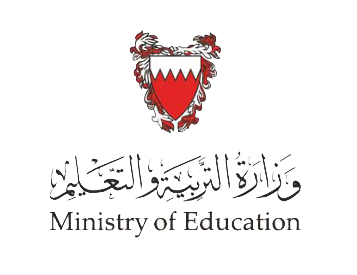 Objectives
At the end of this lesson the student will be able to:
recognise the future tense forms. 
identify the three forms of future tense rules. 
practice using the three forms of future tense. 
write a short informal invitation email.
Use the time expressions from the box below to write sentences about things you are planning to do.
tonight  / tomorrow / next weekend
_________________________________________________________________________________________________________________________________________________
Ministry of Education- second Semester -2020-2021                                    				                                     English- 3rd  Inter- 6c. Planning ahead
Suggested answer Key
_________________________________________________________________________________________________________________________________________________
Ministry of Education- second Semester -2020-2021                                    				                                     English- 3rd  Inter- 6c. Planning ahead
Task 1
_________________________________________________________________________________________________________________________________________________
Ministry of Education- second Semester -2020-2021                                    				                                     English- 3rd  Inter- 6c. Planning ahead
2:00
Read the dialogue below and underline all the future tenses.
No, I can’t! because I’m travelling to Dubai tonight.
Oh great! But you have to tell Ali that you can’t make it.
Hi Salman, Are you going to Ali’s party tonight?
Yes Hamad, you are right.
 I will call him later.
Ok Salman,  enjoy your trip, see you soon.
I still don’t know. I’m going to think about it.
Are you going to play with the team in the school match?
Thank you, Hamad, send my regards to all tonight.
Bye.
I will, Bye.
_________________________________________________________________________________________________________________________________________________
Ministry of Education- second Semester -2020-2021                                    				                                     English- 3rd  Inter- 6c. Planning ahead
Now, let’s look closer at the sentences:
1. Are you going to Ali’s party tonight?
1. future 
present continuous
2. I’m travelling to Dubai tonight.
2. future will
3. I will call him later.
4. Are you going to play with the team?
3. future going to
5. I’m going to think about it.
_________________________________________________________________________________________________________________________________________________
Ministry of Education- second Semester -2020-2021                                    				                                     English- 3rd  Inter- 6c. Planning ahead
Future present continuous rule
A definite arrangement in the future
subject + verb (to be) + verb (ing)
Examples:
1. I am meeting my friend for dinner at six pm.
2. She is flying to Dubai tomorrow. (she’s got a ticket)
3. They are having exams Thursday morning.
_________________________________________________________________________________________________________________________________________________
Ministry of Education- second Semester -2020-2021                                    				                                     English- 3rd  Inter- 6c. Planning ahead
Future Going to rule
A future intention, plan, ambition or prediction
subject + verb (to be) + going to + verb
Examples:
1. I am going to play chess with my friend.
2. She is going to visit her grandmother next week.
3. They are going to study after school.
4. It’s cloudy. It is going to rain today.
_________________________________________________________________________________________________________________________________________________
Ministry of Education- second Semester -2020-2021                                    				                                     English- 3rd  Inter- 6c. Planning ahead
Future will rule
On spot decision (at the moment of speaking)
subject + will + infinitive verb
Examples:
1. My room is messy, I will clean it today.
2. I  forgot to submit my homework, I  will do it tonight.
3. They are too late, they will leave now.
_________________________________________________________________________________________________________________________________________________
Ministry of Education- second Semester -2020-2021                                    				                                     English- 3rd  Inter- 6c. Planning ahead
Task 2
_________________________________________________________________________________________________________________________________________________
Ministry of Education- second Semester -2020-2021                                    				                                     English- 3rd  Inter- 6c. Planning ahead
Read the dialogues below and change the verbs to the right form of future tense.
1. A: ___________________ tonight?  (travel)
    B: Yes, my flight is at 8 o’clock.
 
2. A: When _______________________ our exam papers? (correct)
    B: I don’t know, we have to ask her today. 

3. A: Oh my God, it’s 11 o’clock! You are still awake!
    B: Ok, I __________ now. (sleep)

4. A: Salman __________ to a new house next month. (move)
    B: Really! I __________ him to congratulate him. (call)

5. A: Mona __________ me tomorrow, why don’t you come? (visit)
    B: I ________ my mom. (ask)
Are you travelling
is she going to correct
will sleep
is moving
will call
is visiting
will ask
_________________________________________________________________________________________________________________________________________________
Ministry of Education- second Semester -2020-2021                                    				                                     English- 3rd  Inter- 6c. Planning ahead
Task 3
_________________________________________________________________________________________________________________________________________________
Ministry of Education- second Semester -2020-2021                                    				                                     English- 3rd  Inter- 6c. Planning ahead
Future continuous rule
being in the middle of doing something at a specific time in the future.
subject + will + be + verb(ing)
Examples:
1. Don’t call me between 8 and 9. I will be working.
2. At 8 o'clock tomorrow. Mariam and Ahmed  will  be flying to London.
_________________________________________________________________________________________________________________________________________________
Ministry of Education- second Semester -2020-2021                                    				                                     English- 3rd  Inter- 6c. Planning ahead
Name the types of Mariam’s messages (A – D)
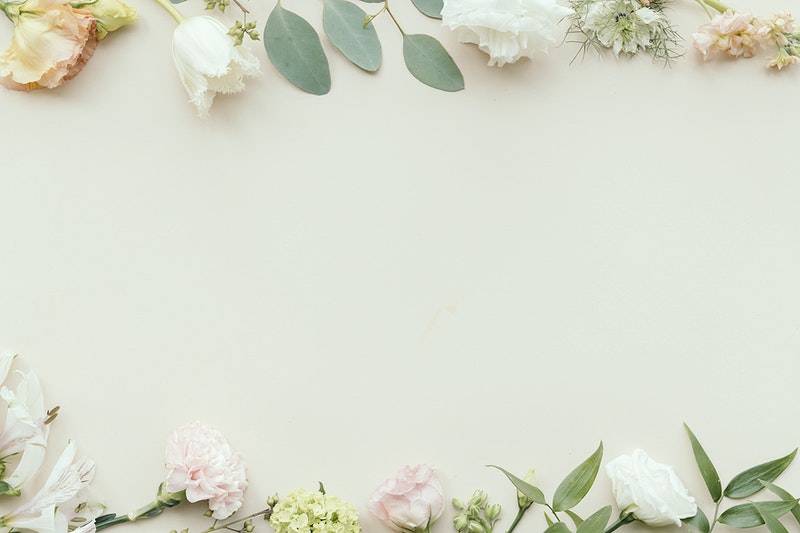 8:30 am           plane leave for London
 
3:30pm- 6:30pm    meeting with Mr. Ali

7:00pm - 8:30pm    business dinner with  
                                  Mr. Ali
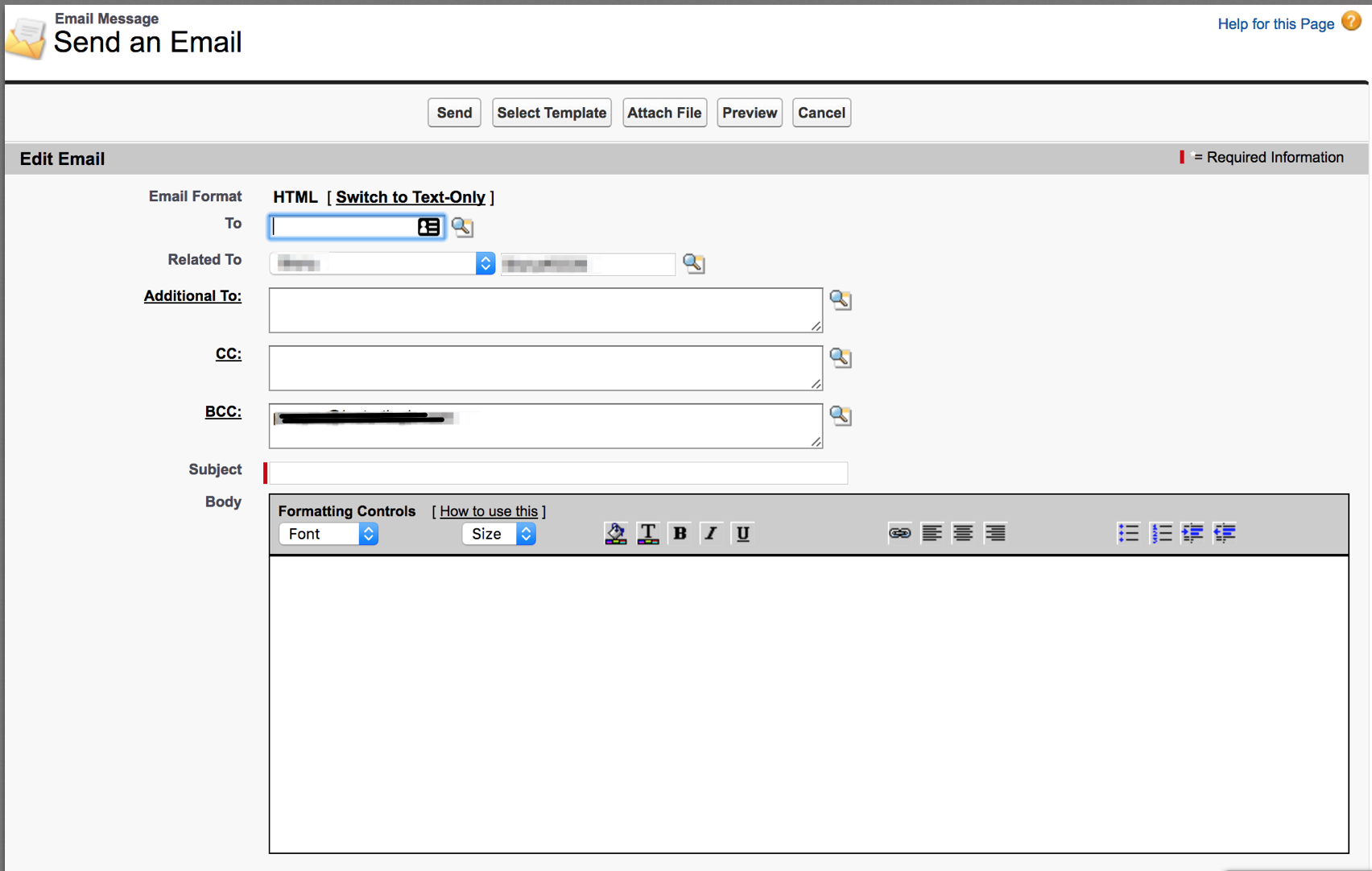 February                Monday 22nd
Dear Mariam,
I’m having a fancy-dress party!
Place: 31, Milestone Street 
Time: 9:00,
 Sunday, 28th February   
Hope you can come 
  yours,
   Amani
a diary page
an email
an informal invitation
a diary page
Mariam
C
C
Dinner party
Hi Mariam, 
Amal called. She booked tickets for Thu. 25th 9:30 – Seef Cinema. Call her for details.
Mona
A
Dear Mariam,
I’m having a dinner party on Saturday 20th February.
Please come. 

Best wishes,
Mona
a note
B
Click for answer
D
_________________________________________________________________________________________________________________________________________________
Ministry of Education- second Semester -2020-2021                                    				                                     English- 3rd  Inter- 6c. Planning ahead
Imagine today is Sunday 21st February. What will Mariam be doing:
_________________________________________________________________________________________________________________________________________________
Ministry of Education- second Semester -2020-2021                                    				                                     English- 3rd  Inter- 6c. Planning ahead
Suggested answer key
_________________________________________________________________________________________________________________________________________________
Ministry of Education- second Semester -2020-2021                                    				                                     English- 3rd  Inter- 6c. Planning ahead
Task 4
_________________________________________________________________________________________________________________________________________________
Ministry of Education- second Semester -2020-2021                                    				                                     English- 3rd  Inter- 6c. Planning ahead
Write a short email to a friend inviting her/him to a birthday party. In your writing include the following points:


the event
place
date
time
_________________________________________________________________________________________________________________________________________________
Ministry of Education- second Semester -2020-2021                                    				                                     English- 3rd  Inter- 6c. Planning ahead
Suggested answer key
Dear Sahar, 

I’m having my birthday party at my house on Saturday, 27th February at 7:30 pm and I would like you and Fatima to join us! Do come please.

Yours, 
Fatima
_________________________________________________________________________________________________________________________________________________
Ministry of Education- second Semester -2020-2021                                    				                                     English- 3rd  Inter- 6c. Planning ahead
End of the lesson
Thank You
_________________________________________________________________________________________________________________________________________________
Ministry of Education- second Semester -2020-2021                                    				                                     English- 3rd  Inter- 6c. Planning ahead